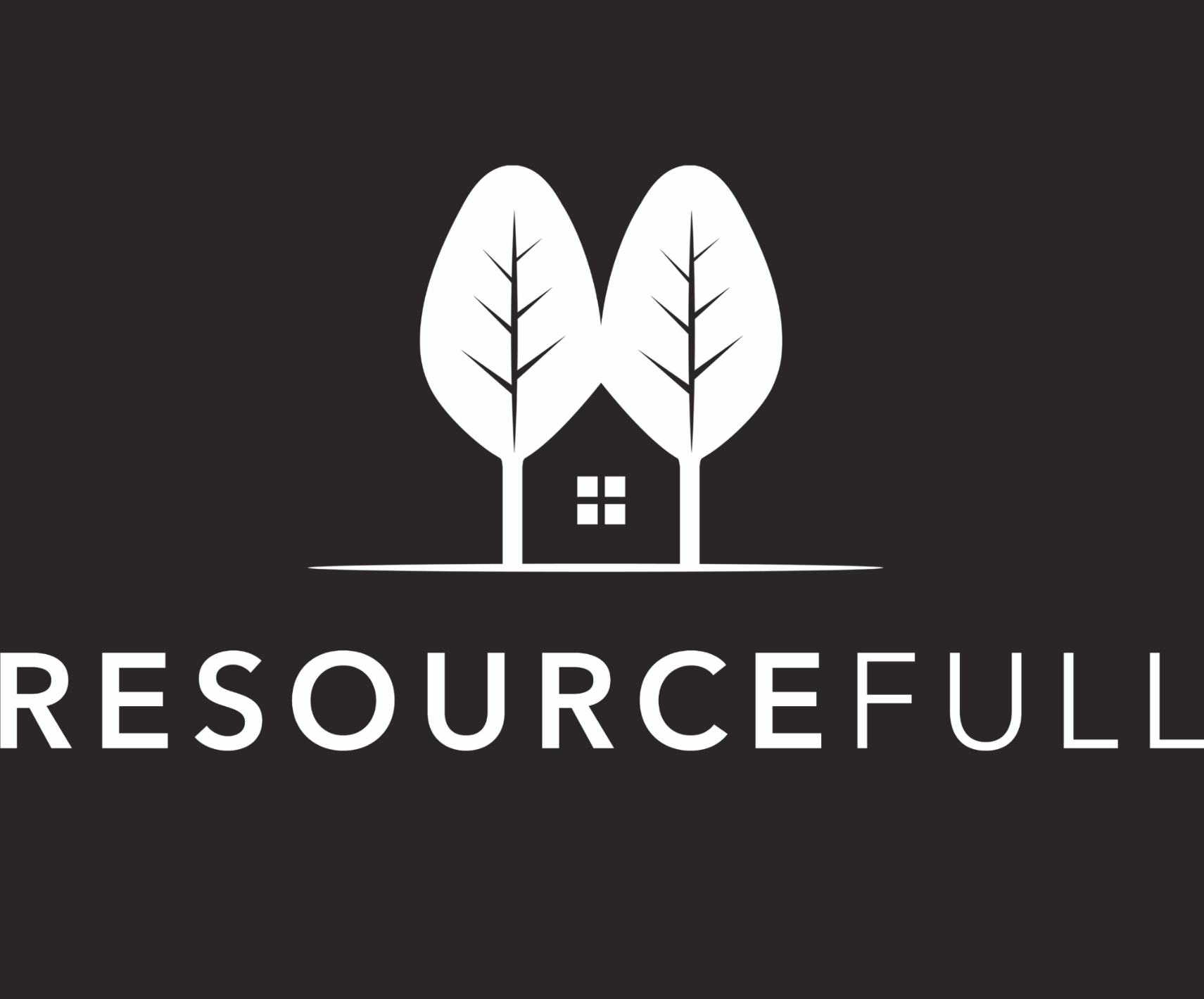 Sustainable Concrete
Industrial waste is your resource
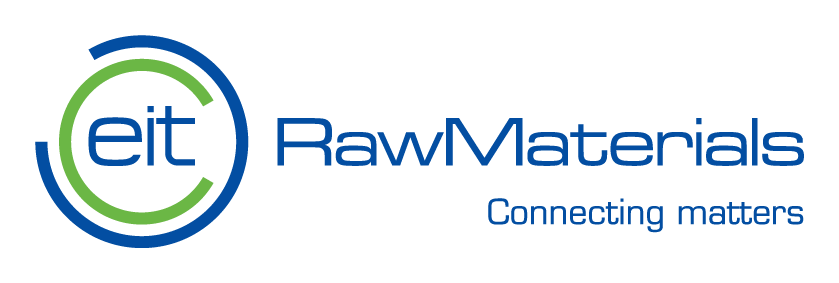 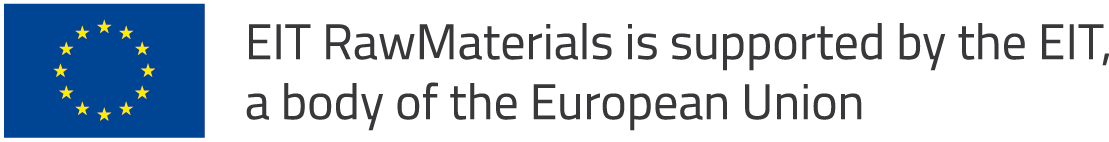 www.resourcefull.eu
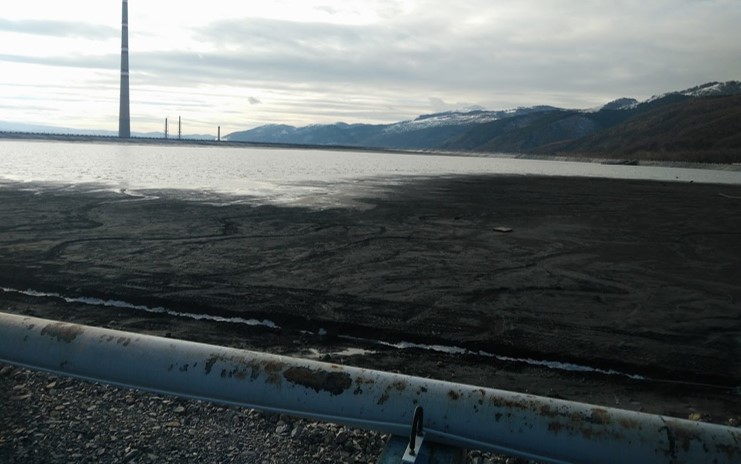 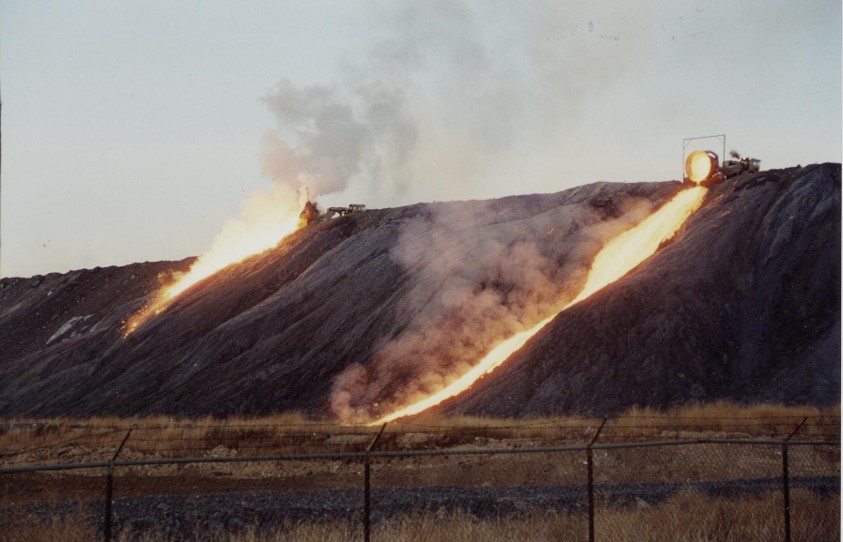 ResourceFull finds use for industrial by-products and transforms them into minerals suitable for the production of a new generation of concrete.
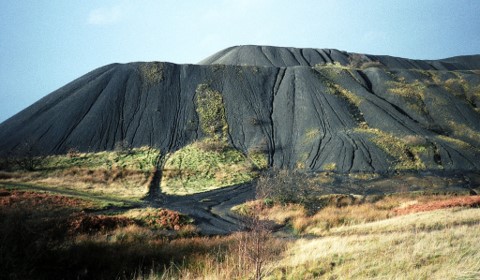 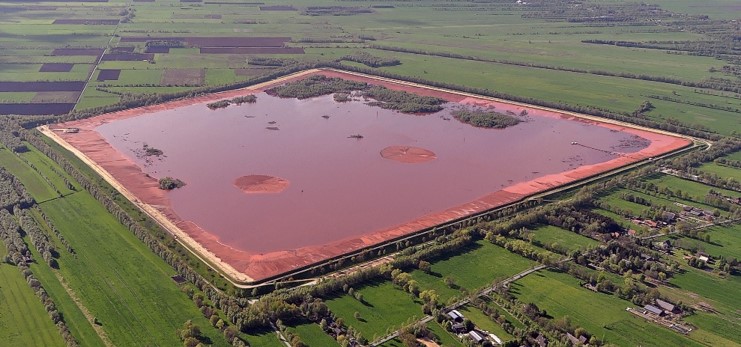 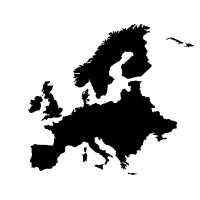 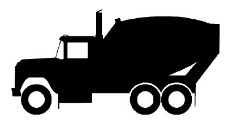 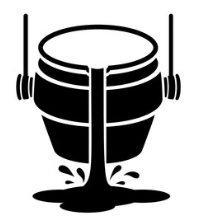 Non-existing or
Metal industry
Concrete industry
Europe & world
Huge waste piles with low value or non-existing applications
OPC dependency

Eco-friendly alternative: up to 90% CO2 reduction
Dependancy on primary raw materials

CO2 reduction of construction industry
low value
applications
Our technology
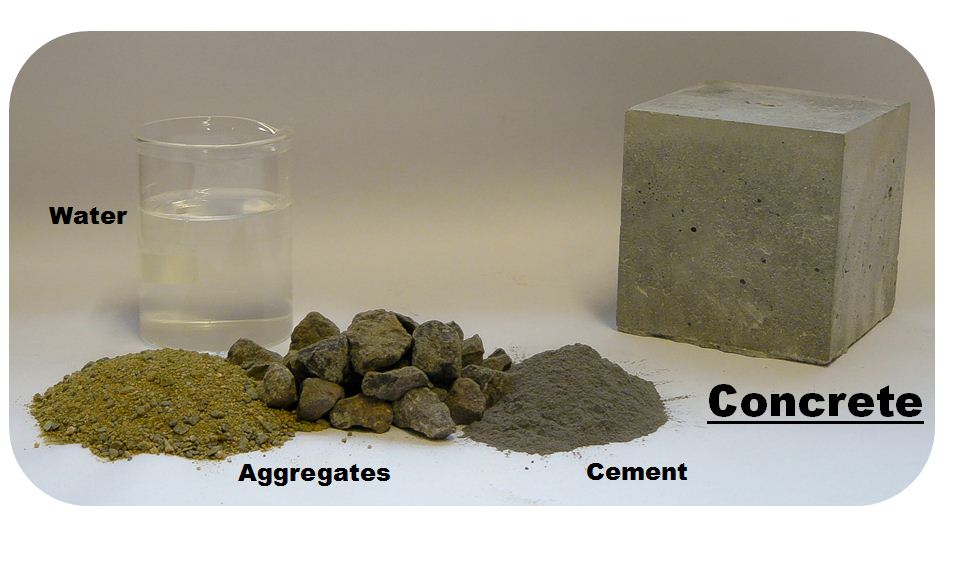 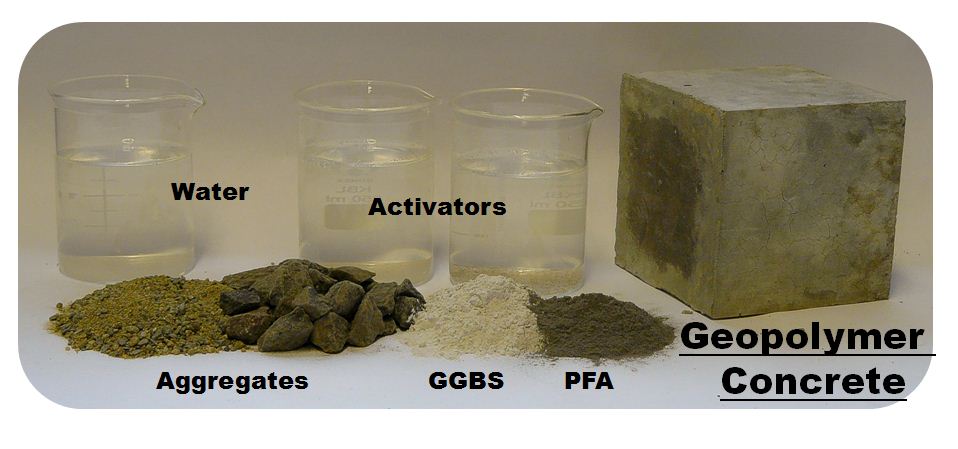 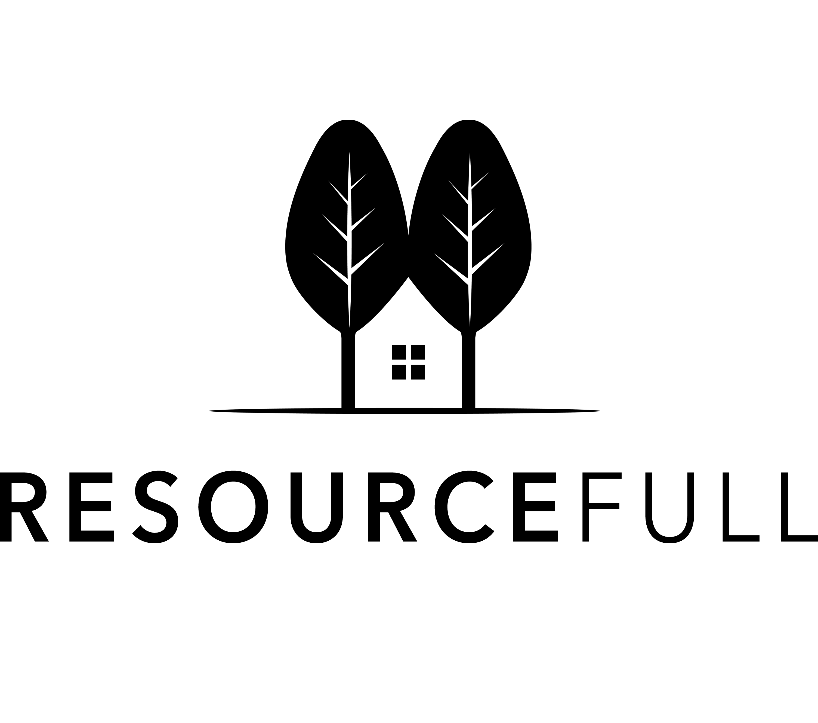 Tailor made activation blend
per residue
per application
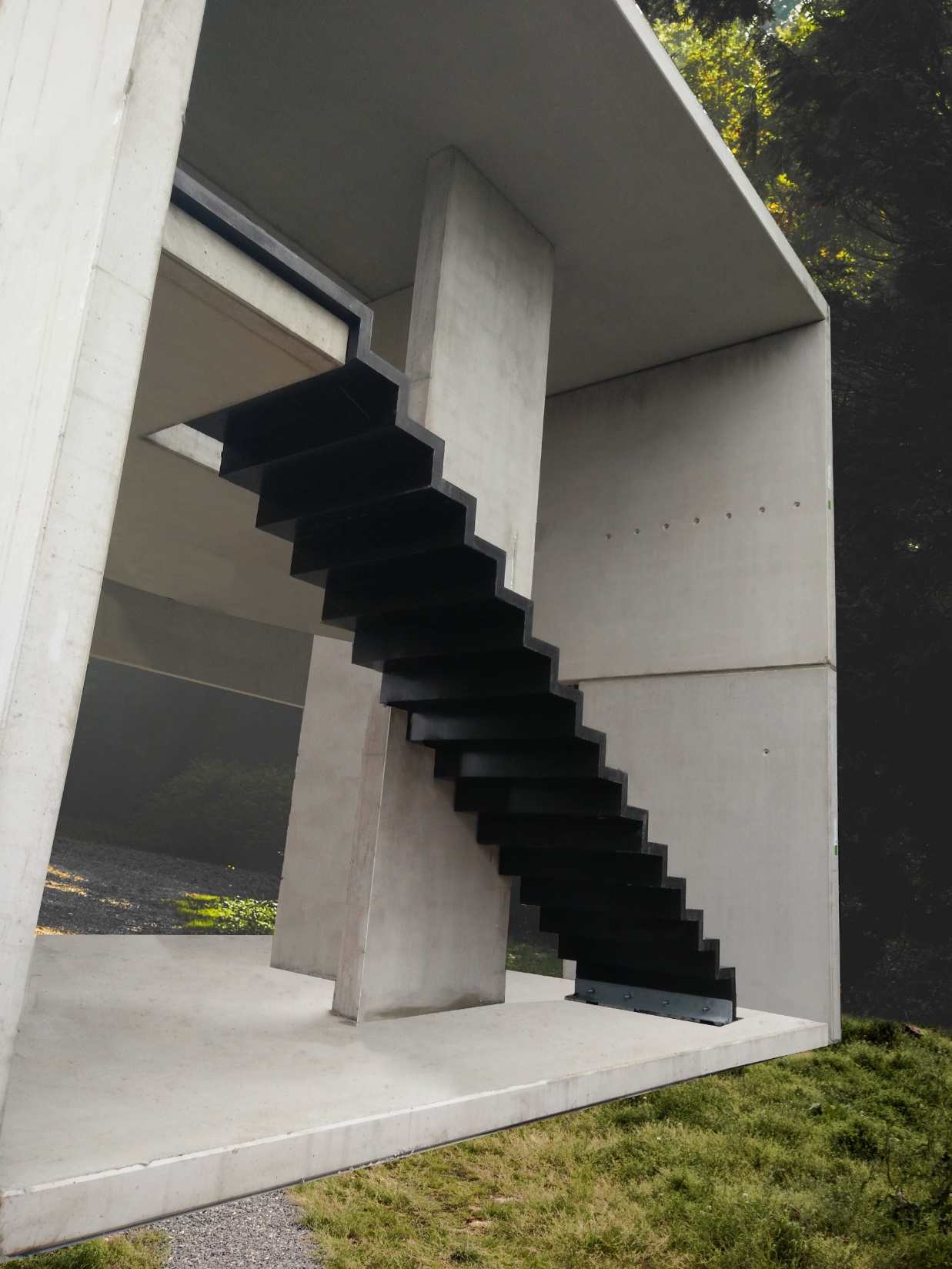 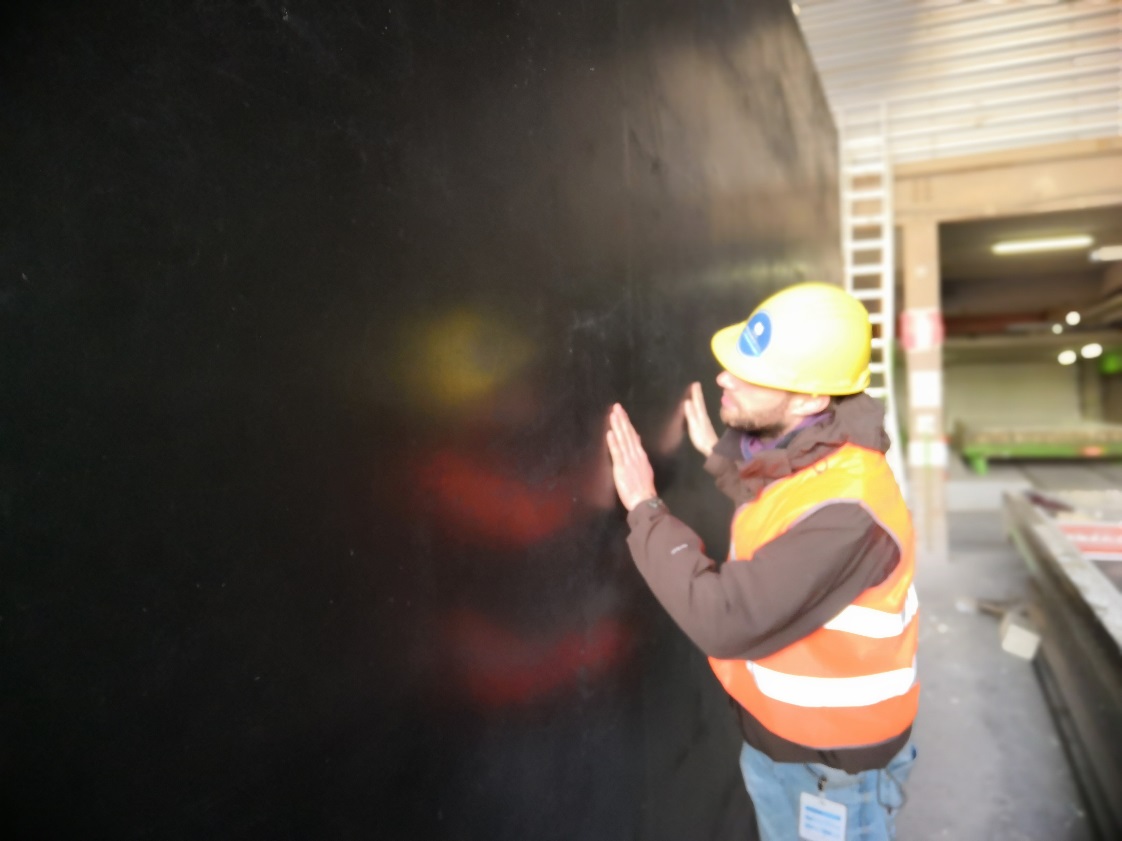 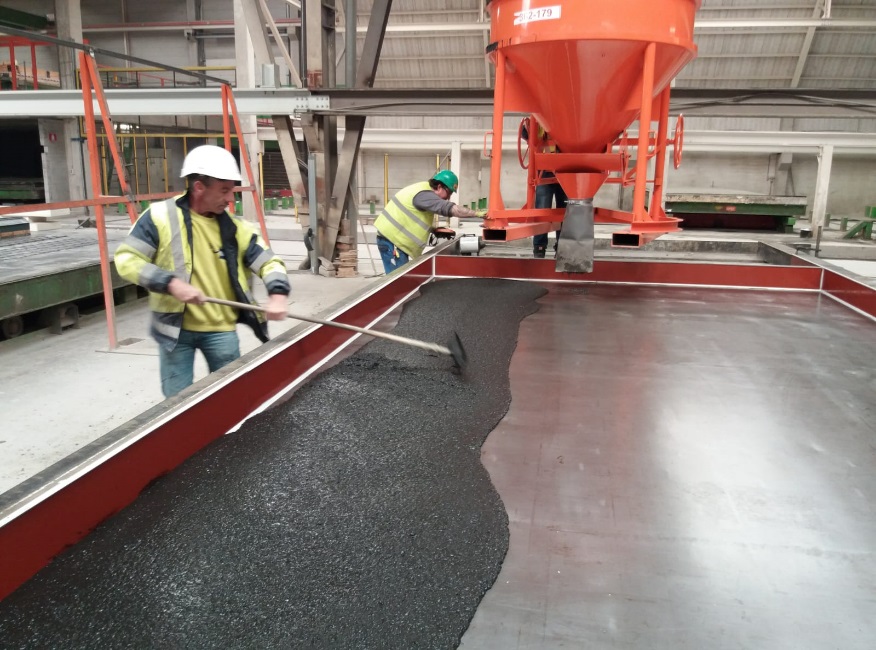 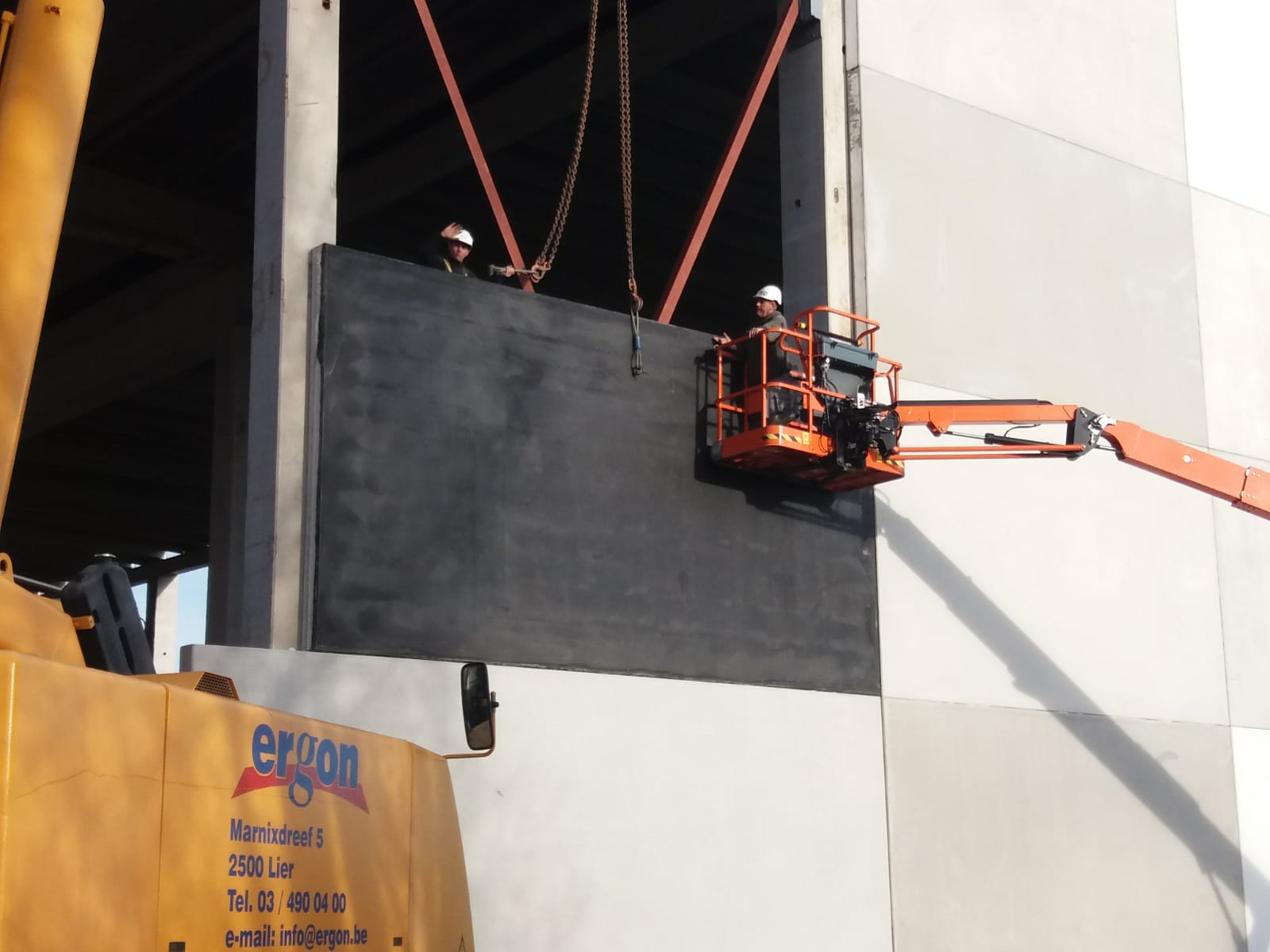 Building a greener future, together
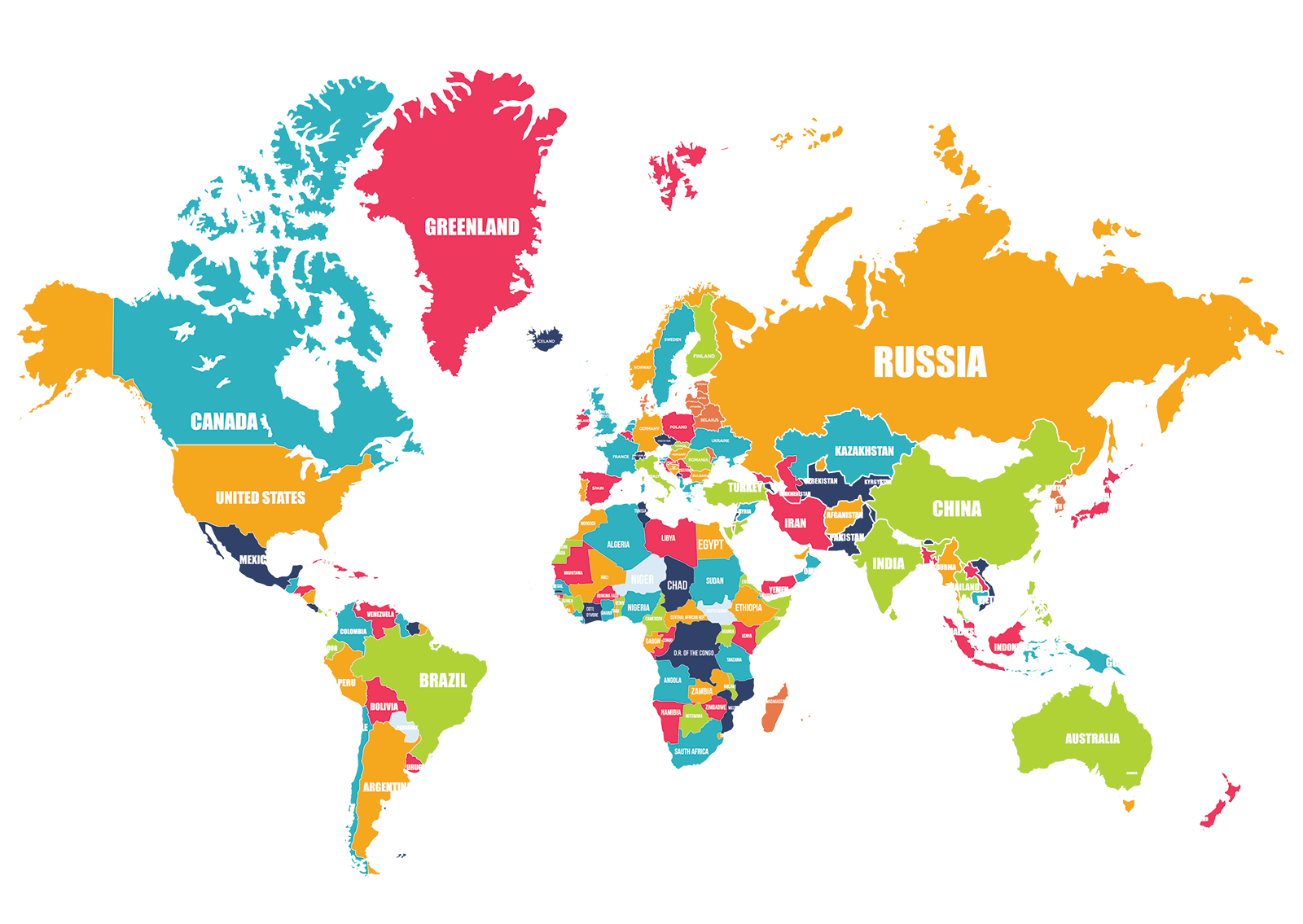 ResourceFull
Industrieweg 1119
3540 Herk-de-Stad
Belgium

www.resourcefull.eu



Lukas Arnout
lukas.arnout@resourcefull.eu

Wouter Crijns
wouter.crijns@resourcefull.eu
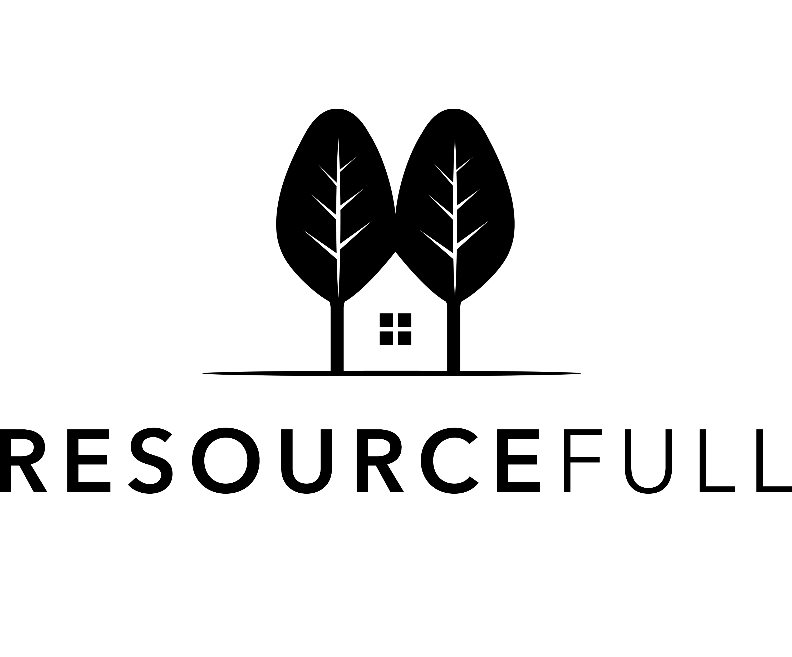 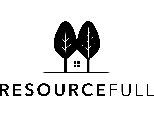